Сохранение репродуктивного здоровья девочек.Профилактика ранней беременности
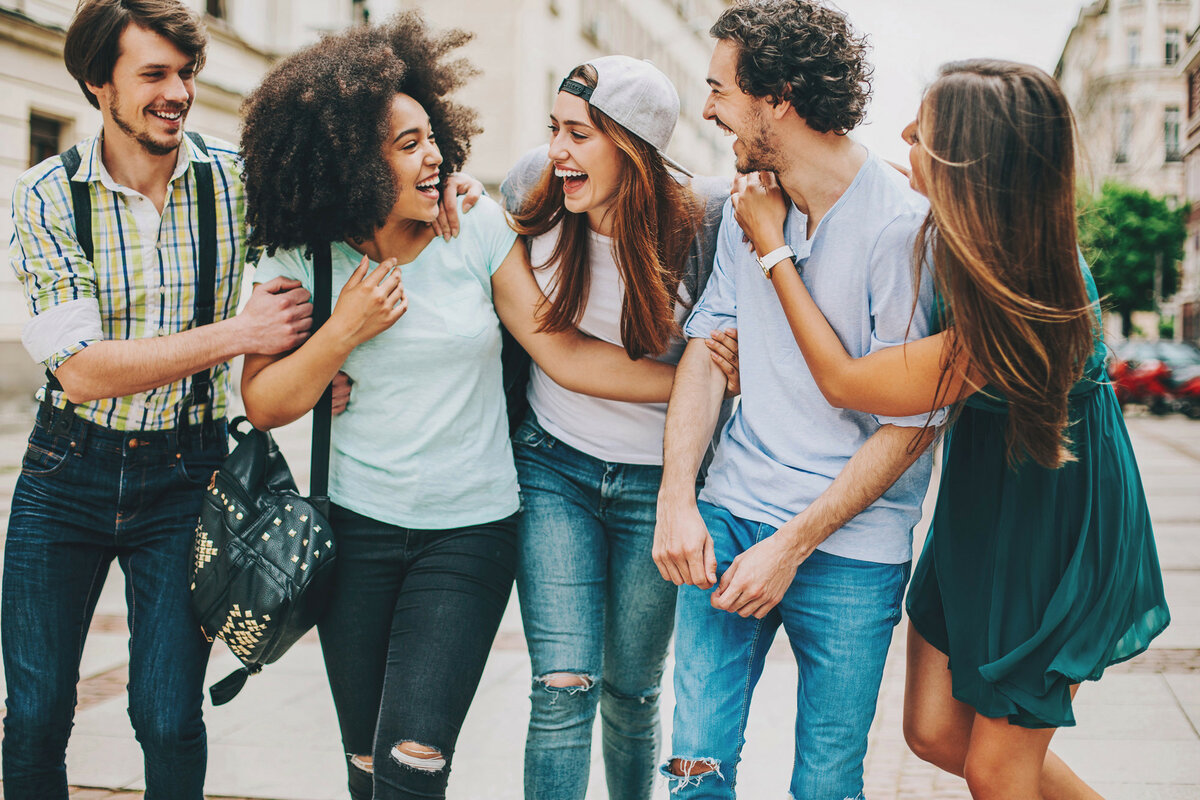 Дамдинова Аюна Баировна, врач акушер-гинеколог детского и подросткового возраста ООРЗ Республиканского перинатального центра.
Главный внештатный специалист по детской и подростковой гинекологии МЗ РБ
Улан-Удэ. 2023г
Репродуктивный потенциал под угрозой
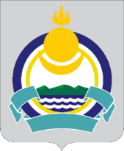 В.Е Радзинский. Репродуктивный потенциал России. 03.06.2023г г.Иркутск
Демография
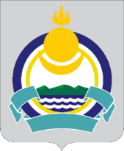 13% от населения РБ
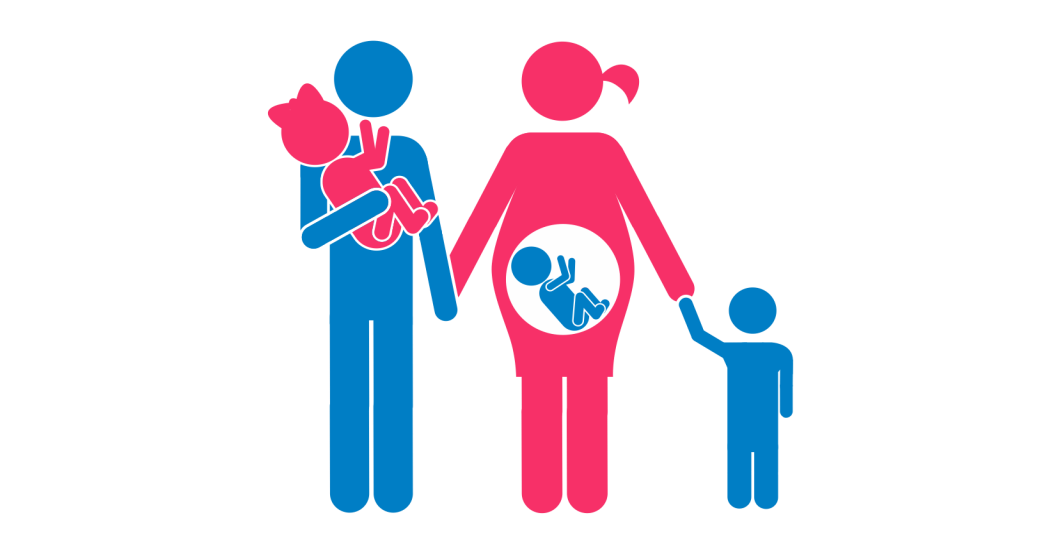 Бурятстат на 01.01.2023г
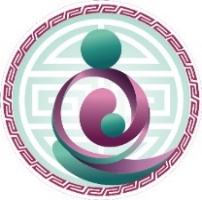 Репродуктивные проблемы современности:
Смертность женщин
Снижение рождаемости и брачности
Отсутствие репродуктивного просвещения подростков
Малое число подростков (19%)
Репродуктивный диссонас-основа гинекологической заболеваемости
Снижающийся индекс здоровья
Бесплодный брак
Эндометриоз
Невынашивание беременности
Гормонофобия: неприемлимость гормональной контрацепции

В.Е Радзинский. Репродуктивный потенциал России. 03.06.2023г г.Иркутск
Результаты выборочного анкетирования      Улан-Удэ, сентябрь 2023г
«Как Вы думаете, какие причины не влияют на репродуктивное здоровье?»

Раннее начало половой жизни                     61%
Частая смена половых партнеров                60,4%
Аборты                                                                58,6%
ИППП                                                                   18%
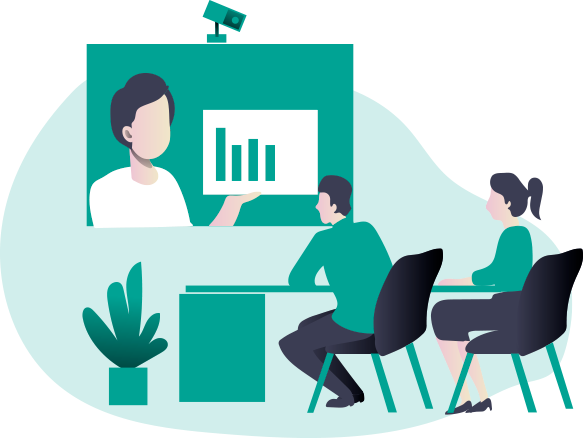 Студенты педагогического и медицинского колледжа

Возраст 15-21 лет

N=200
«Как Вы думаете можно ли забеременеть при первом половом акте?»

Да                     72,4%
Нет                    2,4%
Не знаю           25,2%
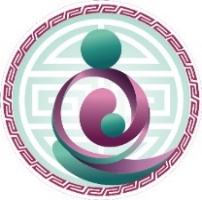 Кто же такие подростки?
Подростковый возраст — период в развитии человека, переходный этап между детством и взрослостью. 

        У девочек 10-13 лет - 15-18 лет.
У мальчиков 11-13 лет - 16-18 лет.
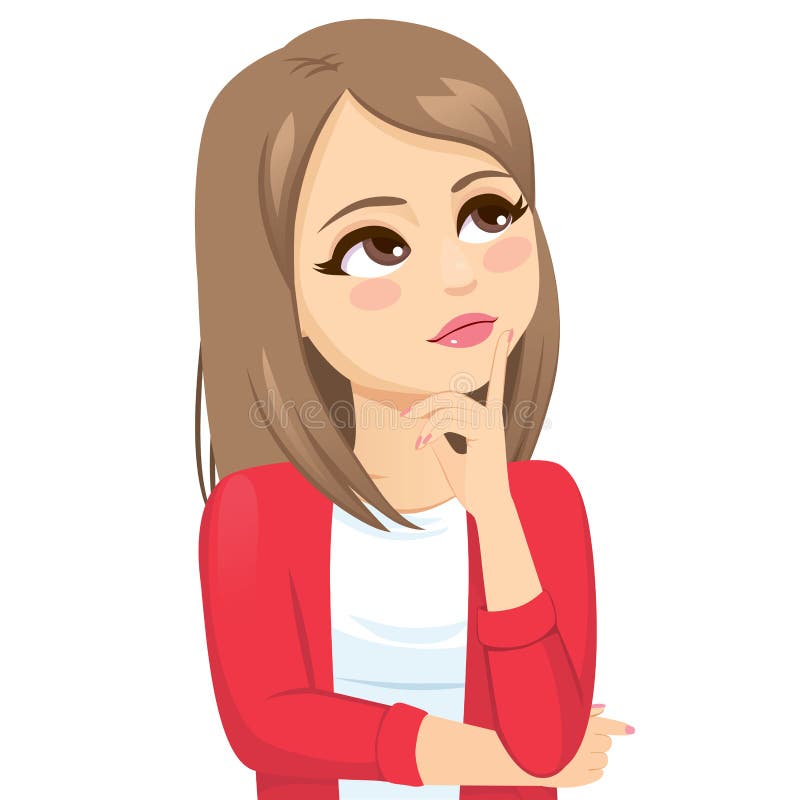 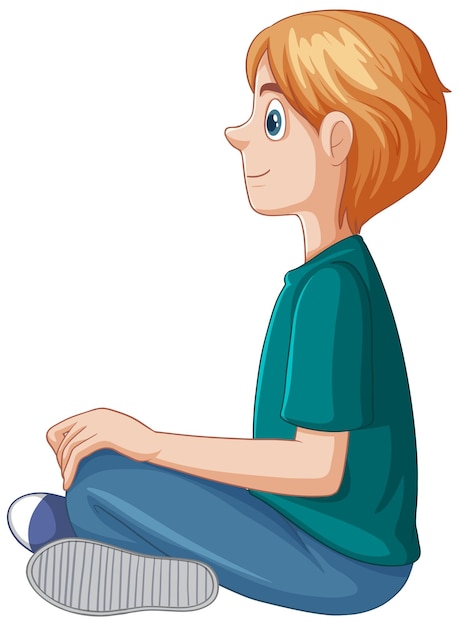 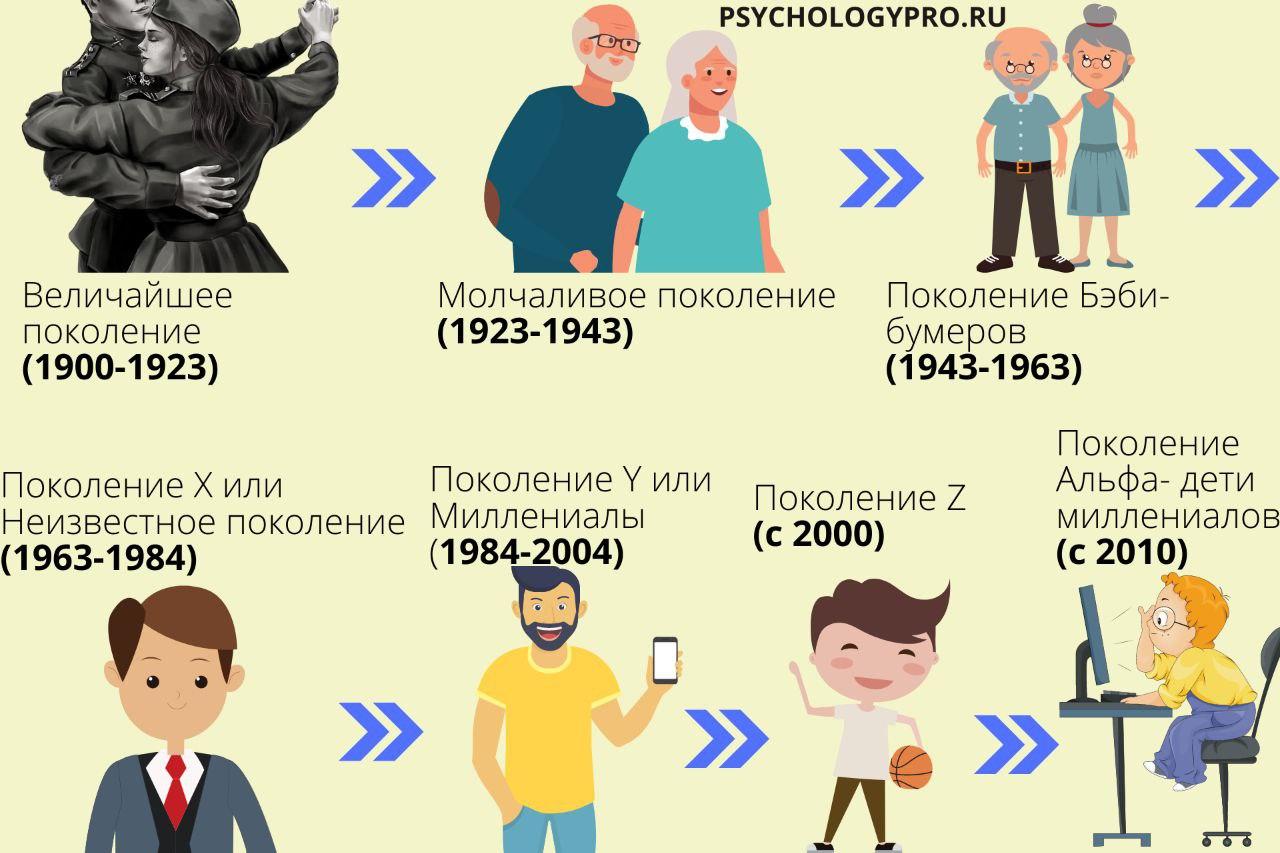 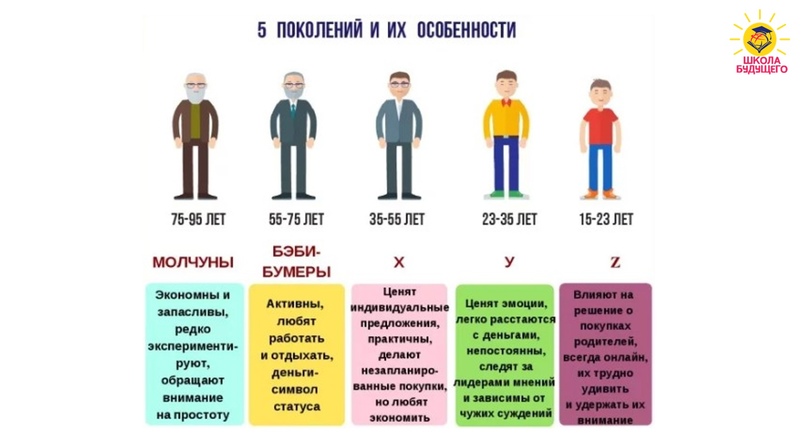 Z-Зумеры
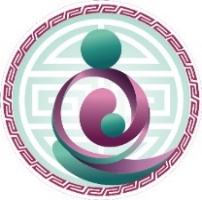 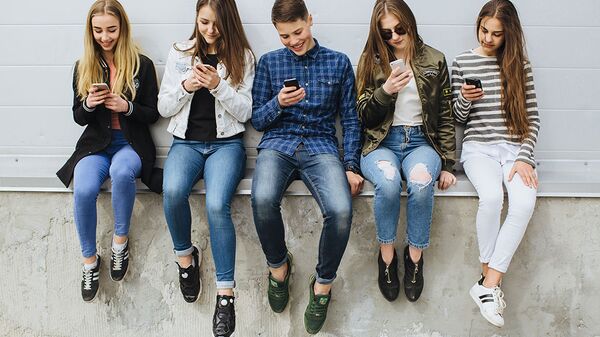 Родились в эру цифровых технологий и не мыслят мир без гаджетов и соц сетей.

Испытывают трудности при общении друг с другом вживую – «хоумлендеры».

Каждый второй рефлексирует из-за проблем с личным комфортом, поэтому находится в стрессе или депрессии если что-то для него не понятно.

Слепо следуют модным тенденциям и распиаренным трендам, любимым блогерам, взрослые не являются для них авторитетом,  воспринимают секс как естественную потребность

Скептически или с неприязнью относятся к традиционным социальным институтам, предпочитая короткие онлайн-курсы для самообразования, склонны к «клиповому» мышлению, получая информацию небольшими порциями в тиктоке.
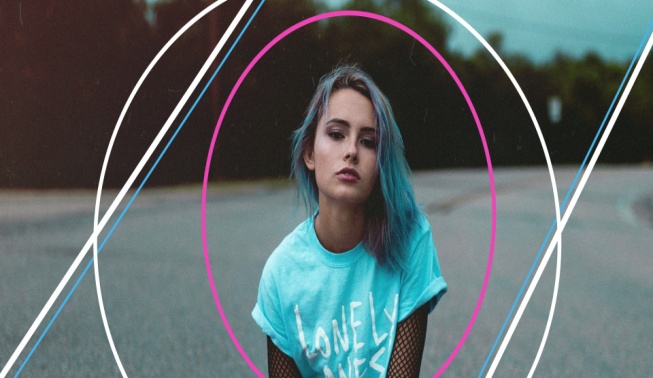 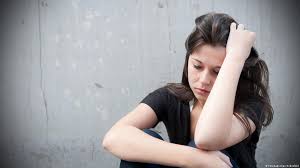 Качественные изменения детей и подростков
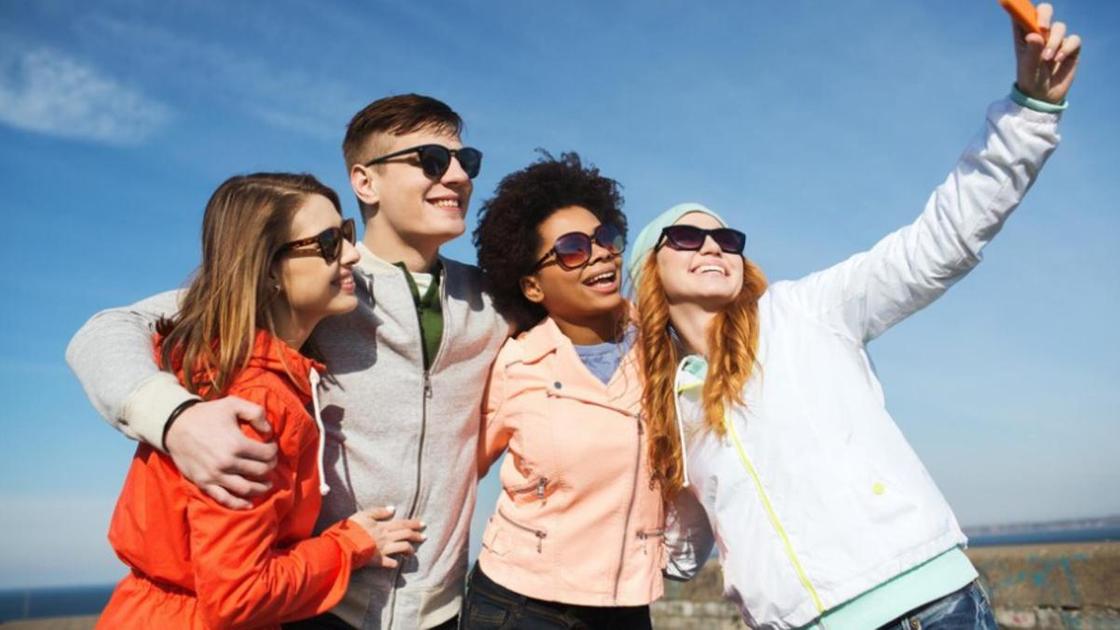 Более раннее начало полового созревания и ранний половой дебют.

Более длительный период инфантильности и потому-позднее завершение процессов социализации.

Удлинение периода получения профессионального образования.

Скудность навыков для сохранения репродуктивного здоровья.

Пренебрежение защитой от ИППП и нежеланной беременности.

Поздняя организация семьи и деторождение.
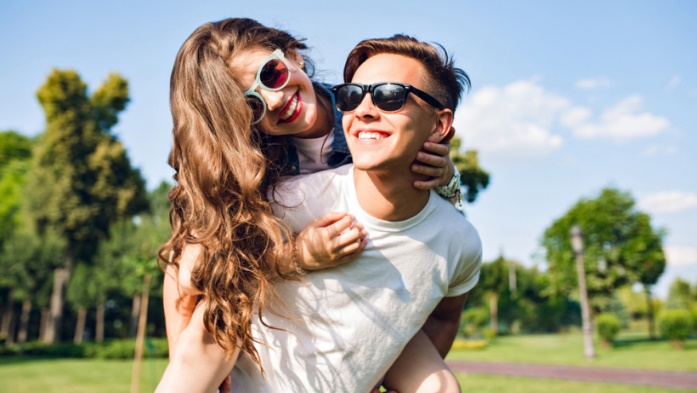 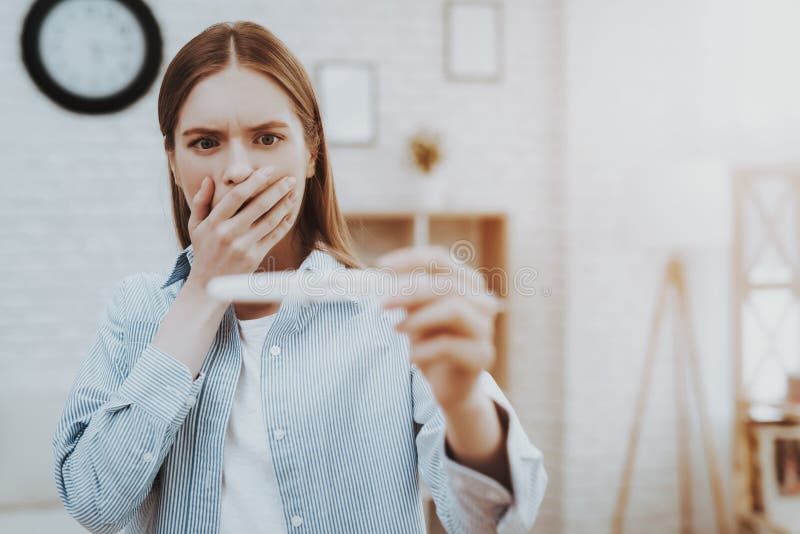 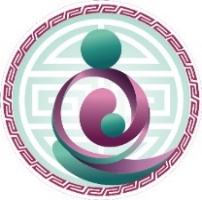 Что такое репродуктивное здоровье
Репродуктивное здоровье (от лат. reproductio воспроизводство, воспроизведение) – это состояние физического, умственного и социального благополучия по всем пунктам, относящимся к репродуктивной системе на всех стадиях жизни

здоровье = состояние благополучия,
а не отсутствие болезни
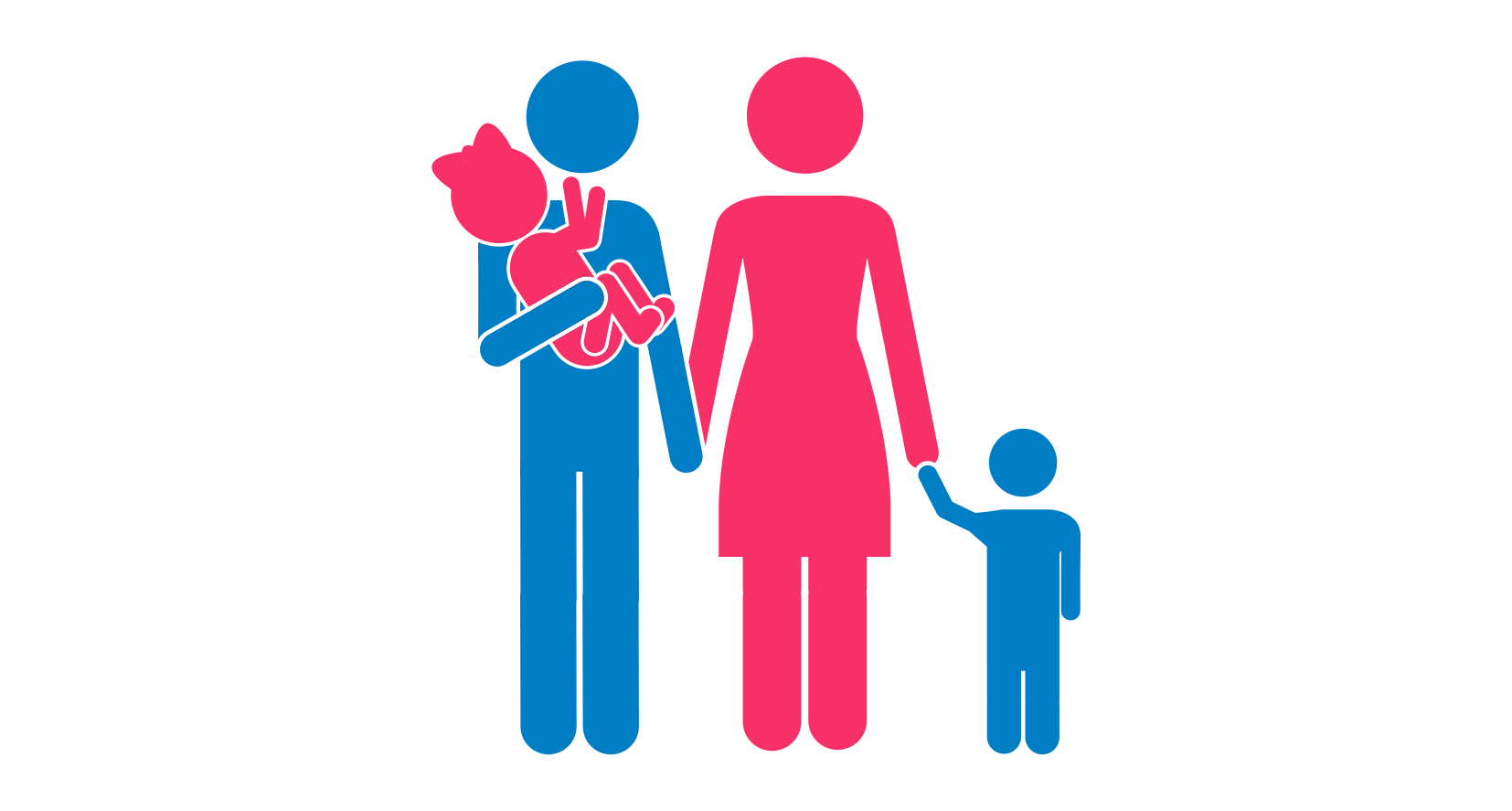 [Speaker Notes: Репродуктивное здоровье (ре... + лат. productio производство, произведение) – это состояние физического, умственного и социального благополучия по всем пунктам, относящимся к репродуктивной системе на всех стадиях жизни. Как Вы видите из определения, здоровье = состояние благополучия, а не отсутствие болезни.]
Репродуктивное здоровье включает:
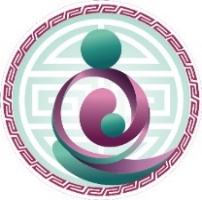 Состояние полного физического, психического и социального 
благополучия
Способность людей к зачатию и рождению
Возможность сексуальных отношений без угрозы заболеваний, передаваемых половым путем
Безопасность беременности, родов, рождение здорового ребенка
Возможность планирования  беременностей
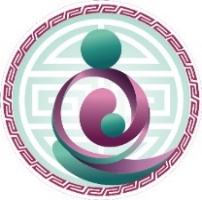 Сохранение репродуктивного здоровья
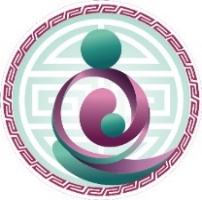 Сохранение репродуктивного здоровья
Соблюдение принципов ЗОЖ
Контрацепция
Предупреждение абортов
Профилактика ИППП
Регулярное медицинское обследование
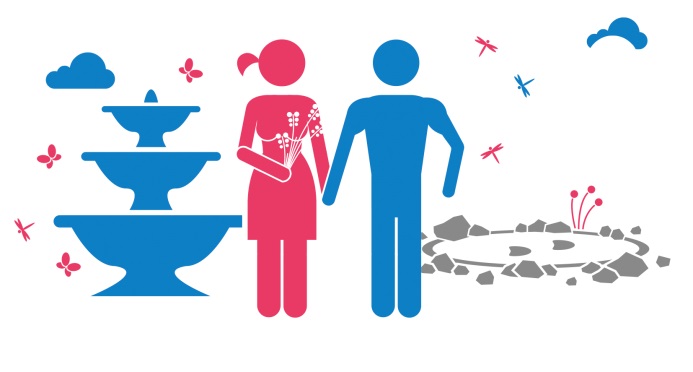 [Speaker Notes: Конечно, для сохранения репродуктивного здоровья помимо правил личной гигиены существует еще несколько крайне важных принципов, которые требуют Вашего внимания.
К ним относится:
- контрацепция
- профилактика ИППП
- отказ от психоактивных веществ, которые оказывают пагубное влияние как на организм в целом, так и на репродуктивную систему отдельно
- соблюдение принципов ЗОЖ
- профилактика абортов
- регулярное медицинское обследование
О контрацепции, ИППП и о том, как на наше репродуктивное здоровье оказывают влияние ПАВ, мы поговорим на следующих занятиях, а сейчас остановимся на остальных пунктах.]
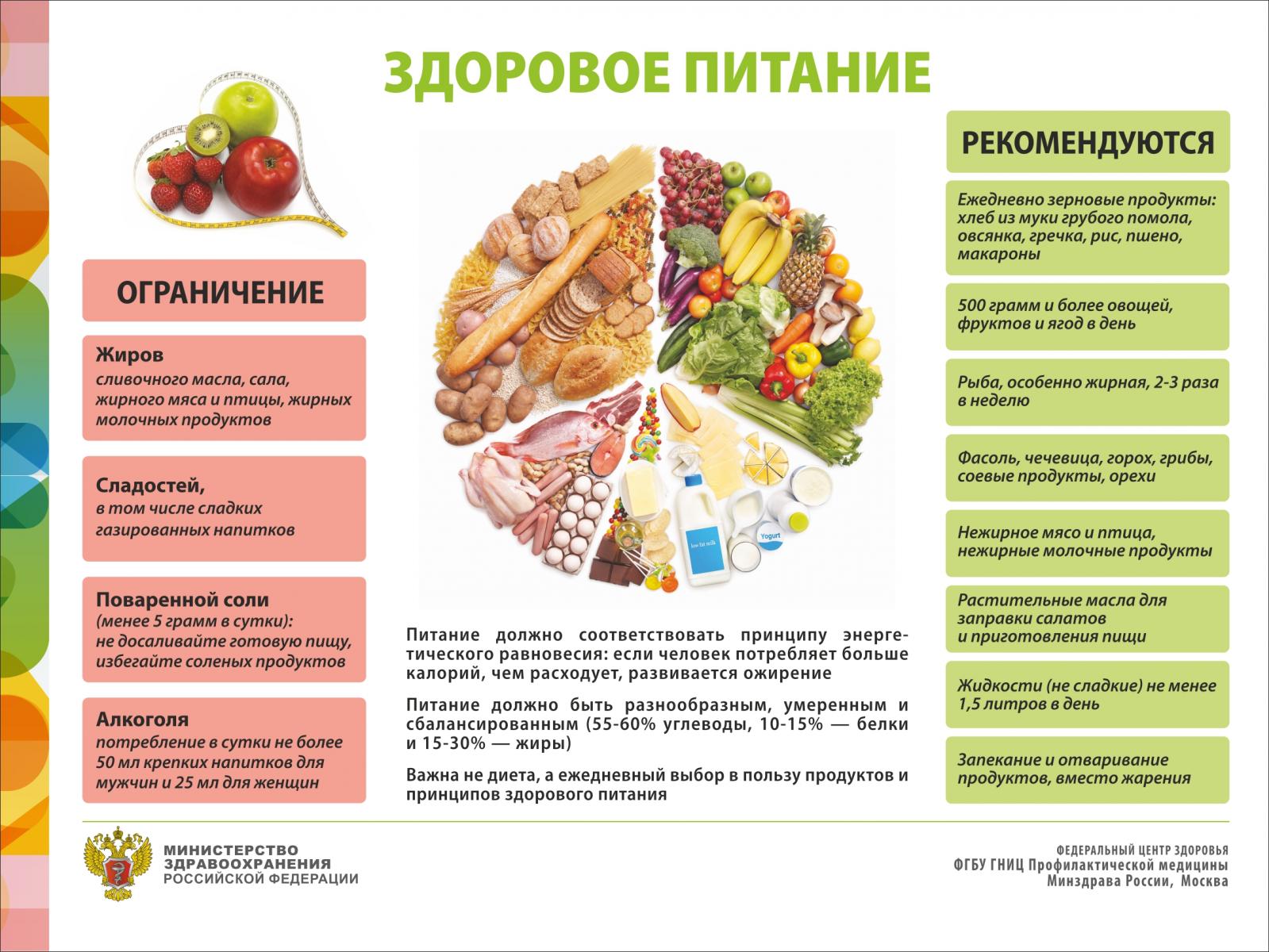 Почему особенно важно соблюдать гигиену в подростковом возрасте?
Головной мозг при помощи специальных гормонов дает сигнал яичникам, чтобы они начали вырабатывать половые гормоны: эстрадиол, прогестерон, тестостерон.
Под воздействием половых гормонов происходят изменения в коже:
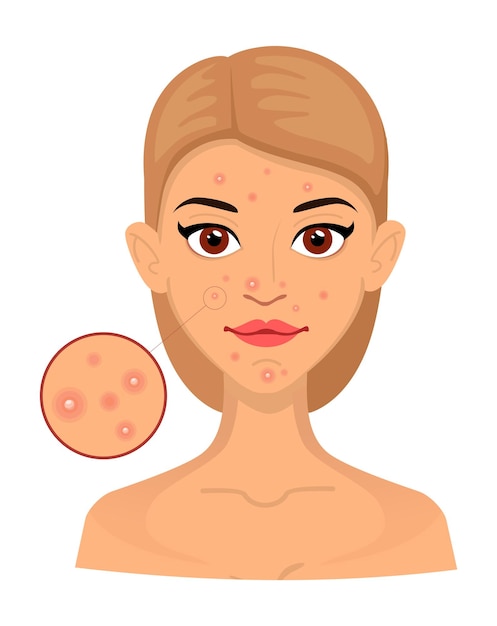 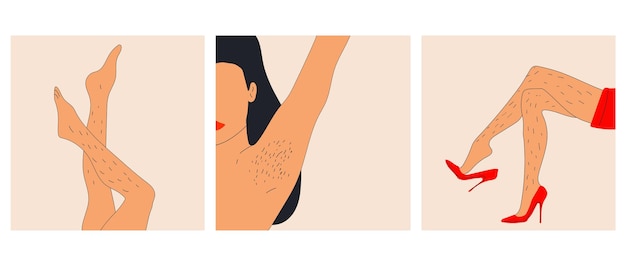 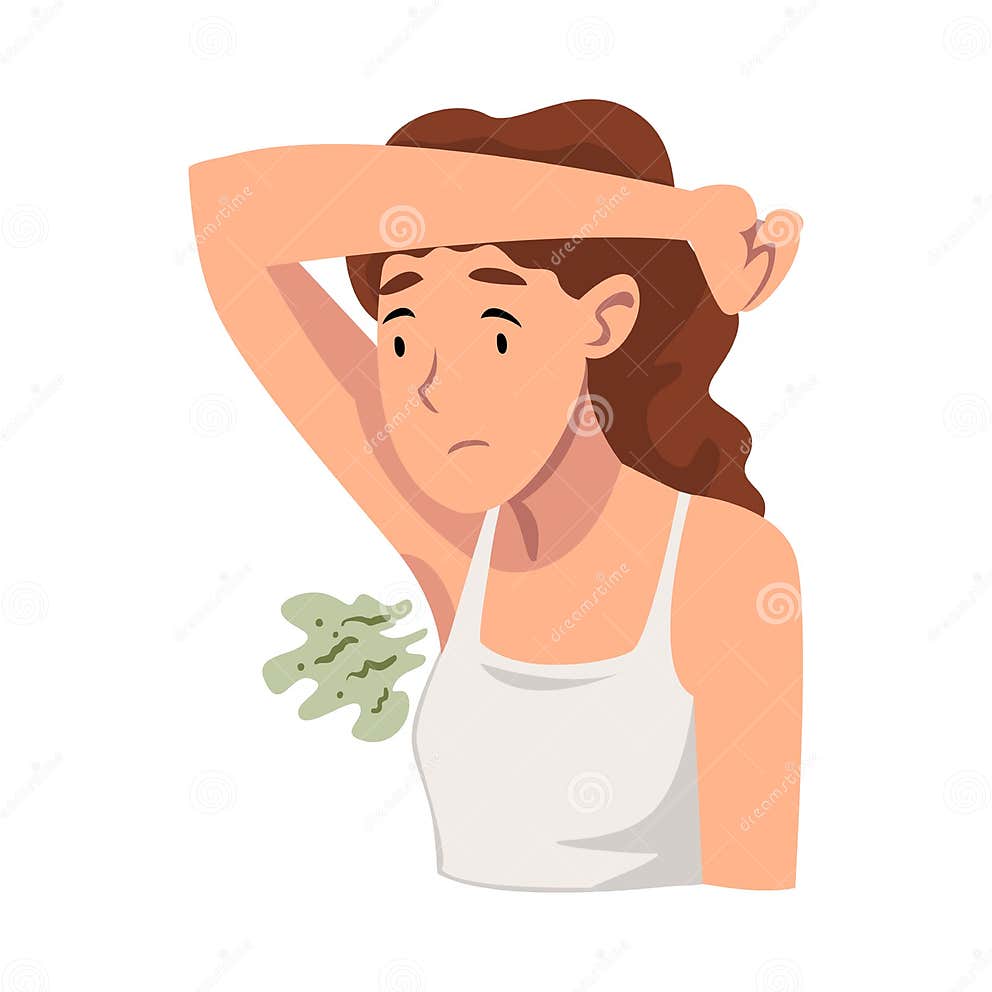 усиливается выработка себума (кожное сало)-кожа  становится  жирной, появляются высыпания, акне, черные точки.
появляются волосы в подмышечных впадинах, на ногах, на лобке и половых губах, иногда у девушек могут быть волосы над верхней губой.
усиливается работа потовых желез, может появляться неприятный запах пота.
Гигиена тела
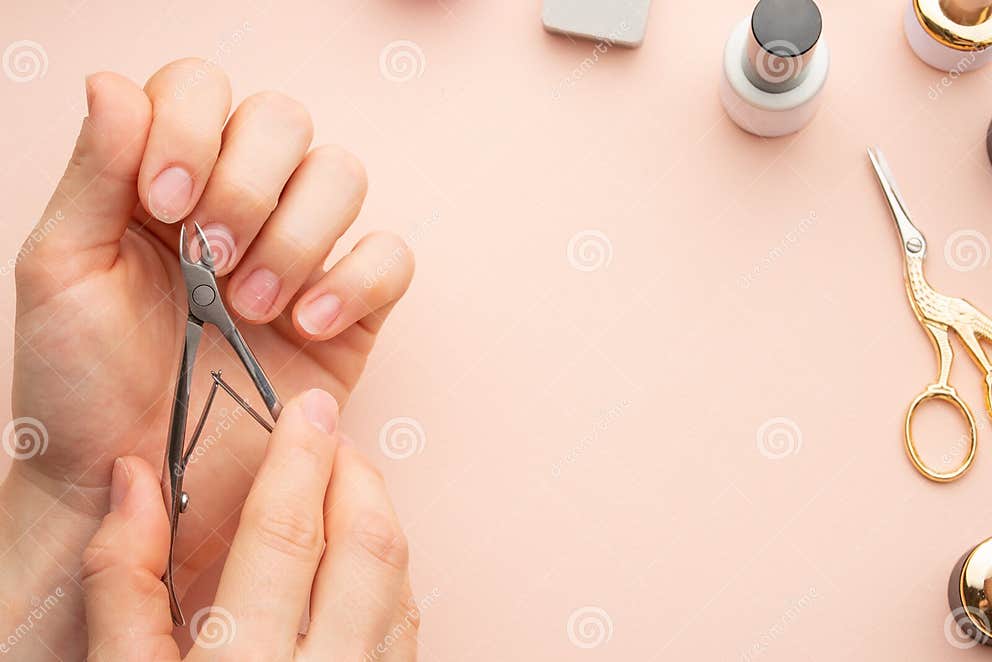 Правило №5 – 1 раз в неделю стричь ногти на руках и ногах.
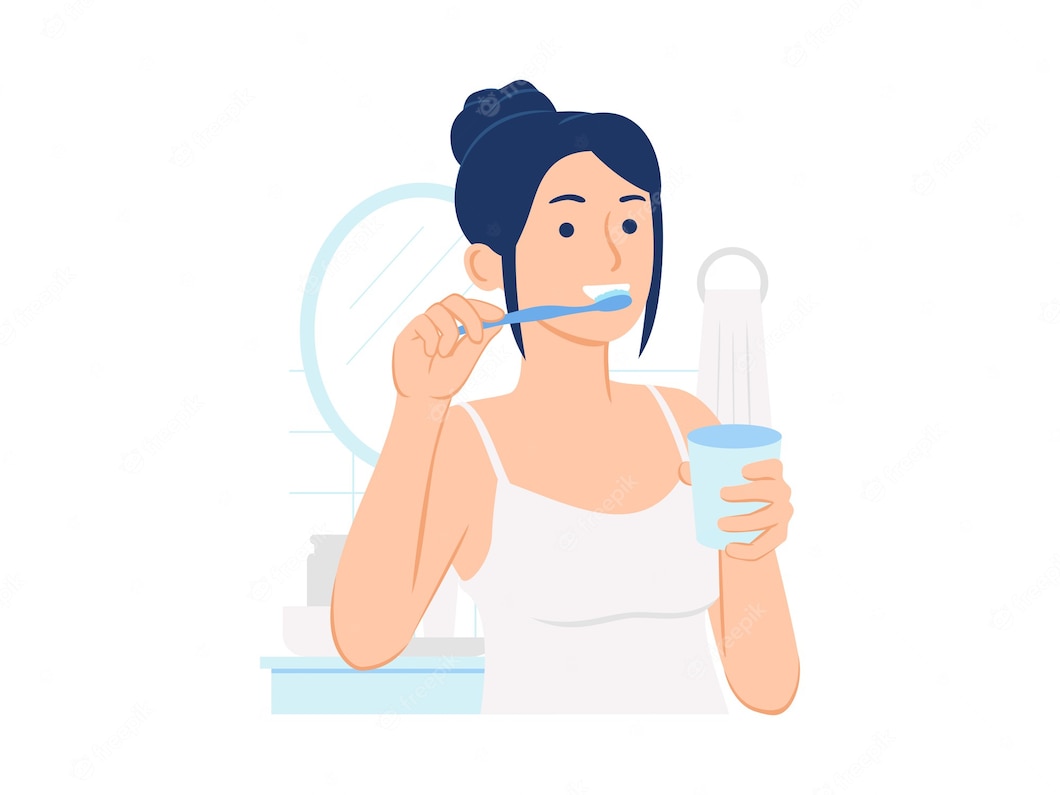 Правило №1 –Чистить зубы утром и вечером, не менее 3-х минут.
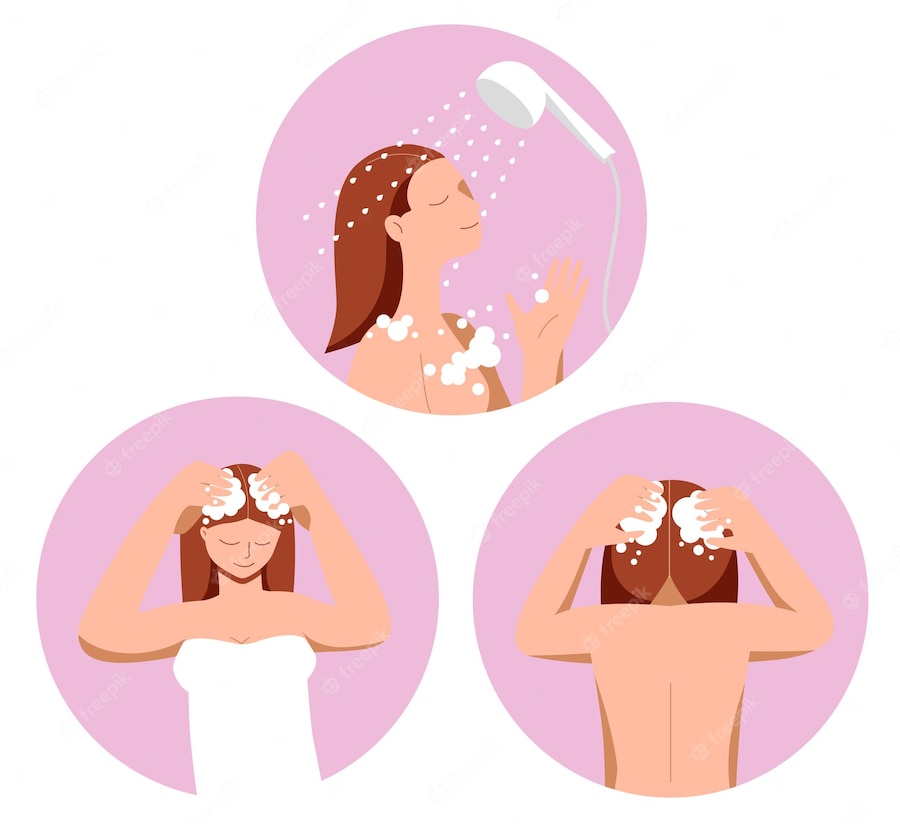 Правило №2 - Ежедневно принимать душ.
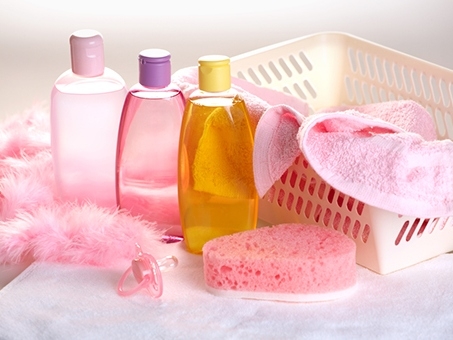 Правило №6 – гигиенические принадлежности должны быть индивидуальными!
Правило №3 – Мыть голову 1 раз в 2-3 дня.
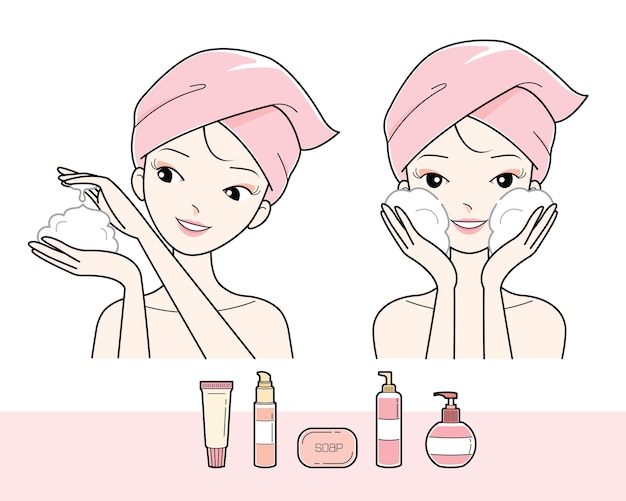 Правило №4 – Умывать лицо утром и вечером, используя специальный гель для умывания или пенку.
Интимная гигиена
Как часто?
Ежедневно утром и вечером
Только наружные половые органы
Где?
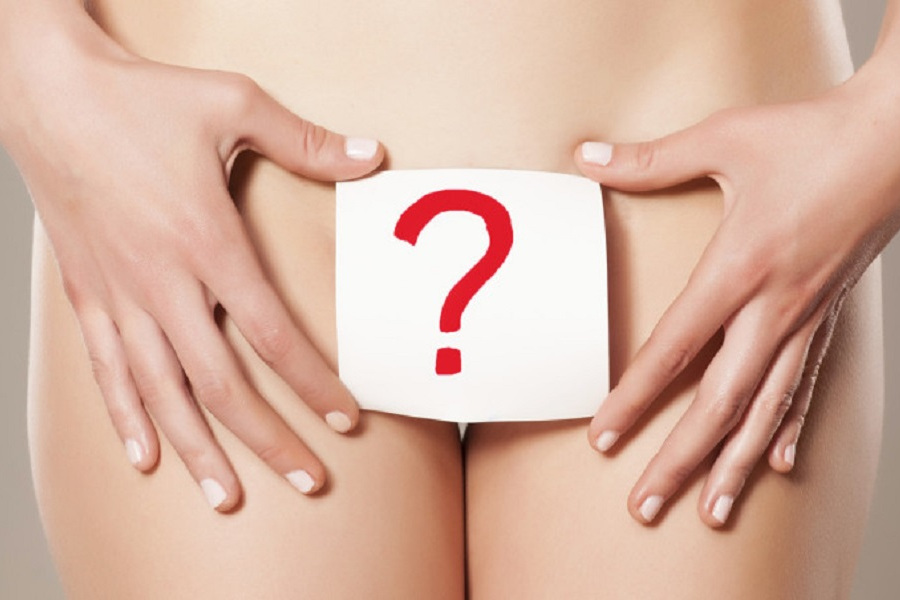 Гель (пенка) для интимной гигиены
Чем?
Нужны специальные средства?
Теплой проточной водой
В направлении спереди-назад
Как?
Индивидуальное полотенце
Что еще?
Гигиена во время менструации
Подмываться чаще, чем в обычные дни.

Менять прокладку или тампон каждые 3-4 часа.

Избегать тяжелых физических нагрузок.

При болях в  животе принимать обезболивающие препараты (по назначению врача).
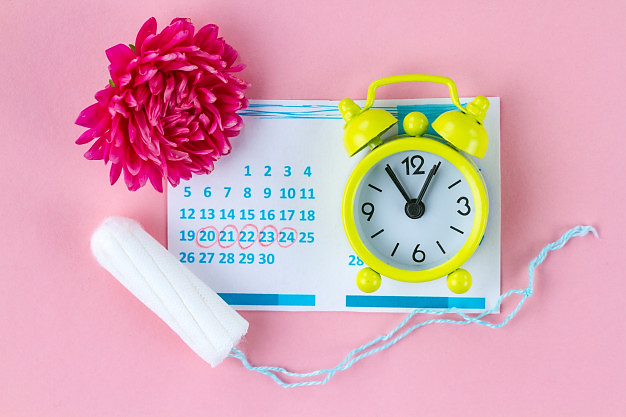 Гигиена труда и отдыха
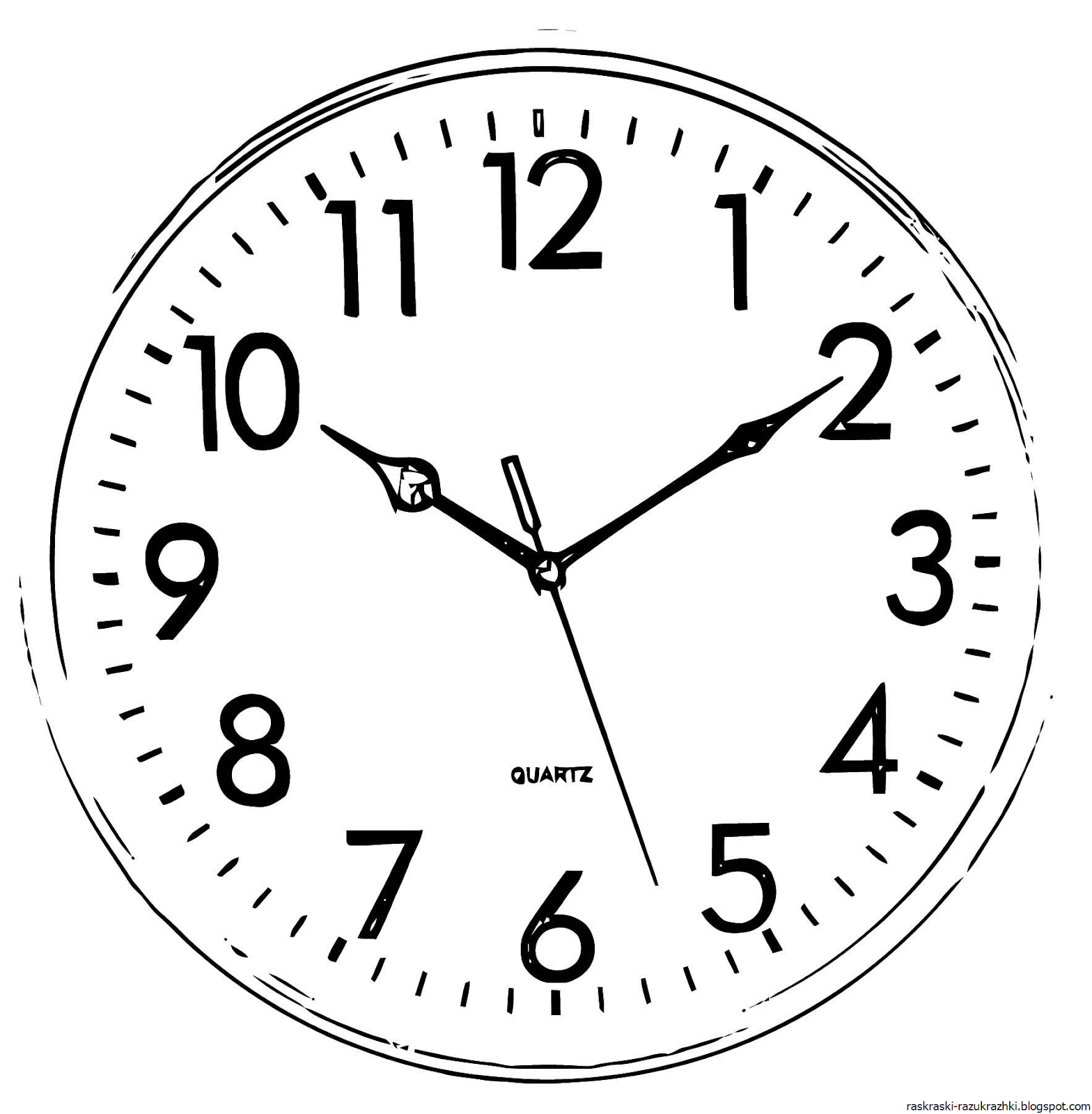 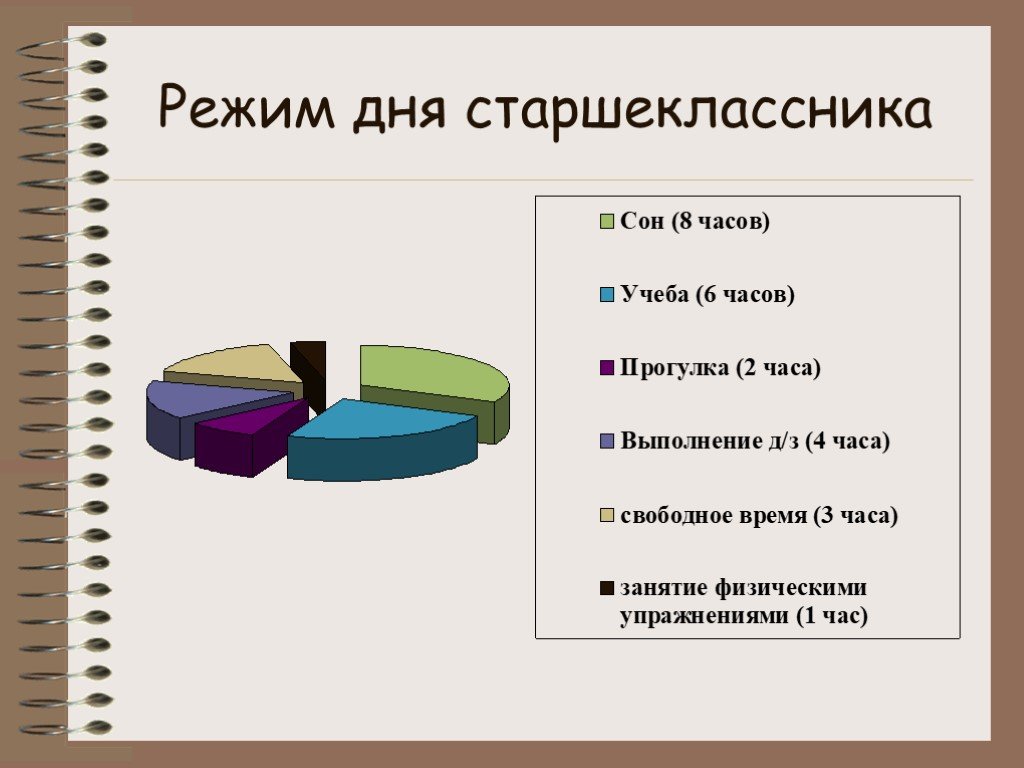 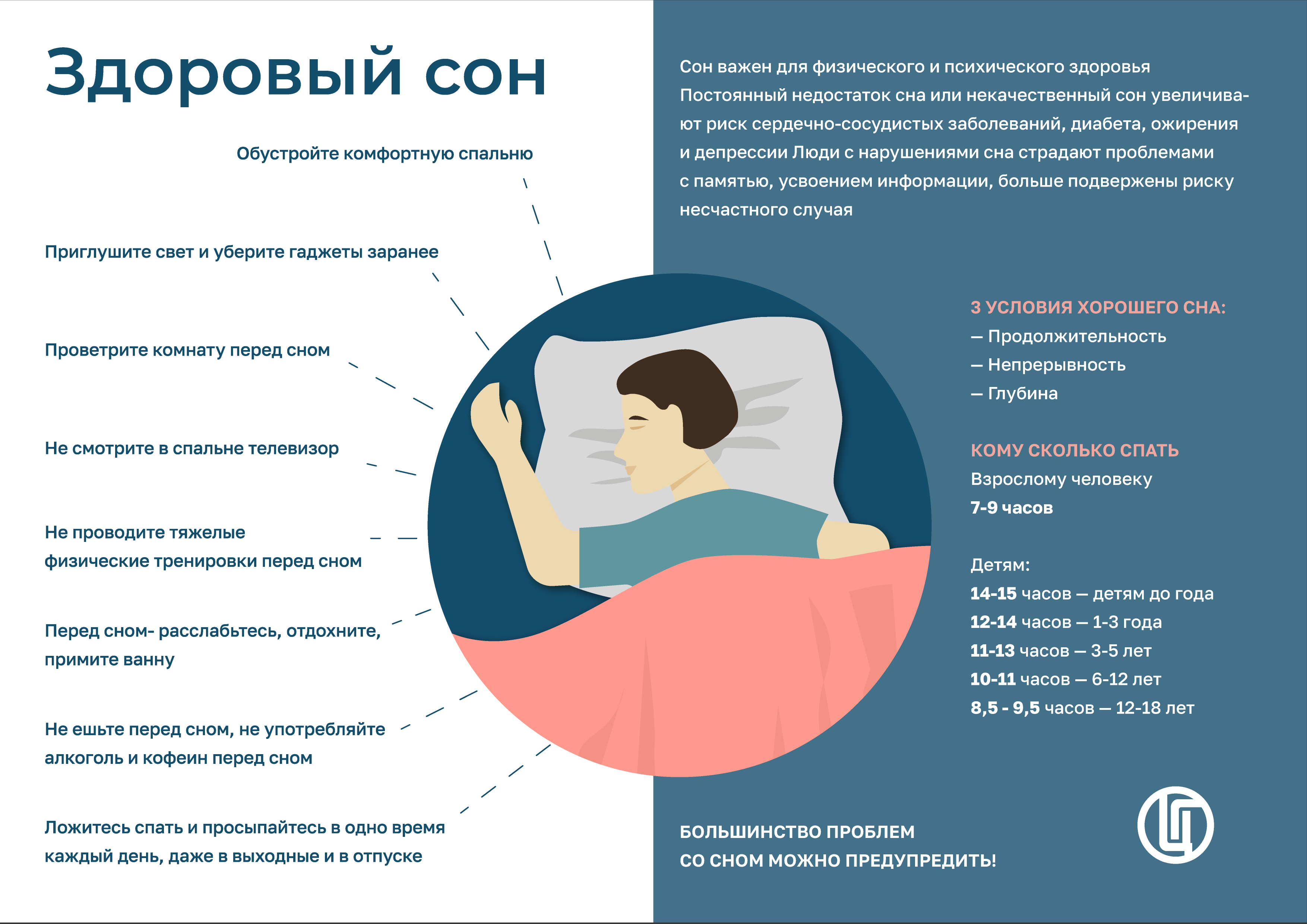 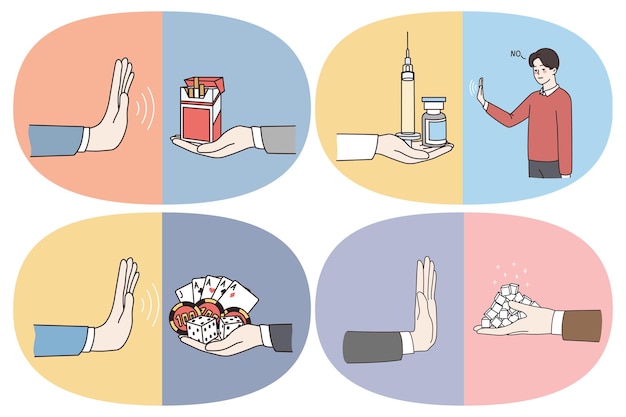 Что такое контрацепция
Контрацепция – это предупреждение нежелательной беременности.

Основная цель контрацепции – это планирование ЖЕЛАННОЙ беременности и профилактика ИППП в рамках мероприятий по сохранению репродуктивного здоровья
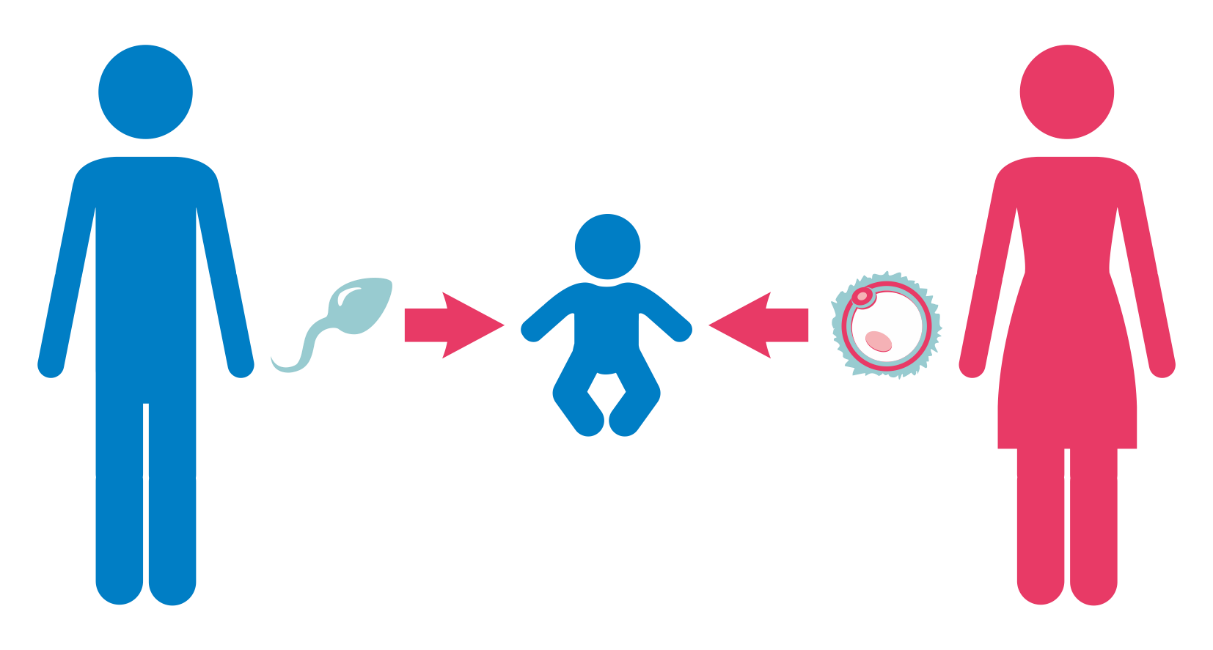 [Speaker Notes: Контрацепция – это предупреждение нежелательной беременности. И как бы противоречиво на первый взгляд это не звучало, но основная цель контрацепции – это планирование ЖЕЛАТЕЛЬНОЙ беременности в рамках мероприятий по сохранению репродуктивного здоровья. Ведь каждая женщина имеет полное право решать самостоятельно, хочет ли она иметь детей в данный период своей жизни или нет.]
Основные виды контрацепции
Естественные (или биологические) 
Барьерные
Гормональные
Внутриматочные
Химические
Хирургические
Экстренная или неотложная контрацепция
[Speaker Notes: В настоящее время существуют следующие виды контрацепции:
естественные (или биологические) 
барьерные
гормональные
внутриматочные
химические
хирургические
и отдельно экстренная или неотложная контрацепция
Обсудим каждый метод подробнее]
[Speaker Notes: Итак, давайте подведем итоги и обсудим все преимущества и недостатки каждого метода, который может быть использован для повседневной жизни (то есть мы не рассматриваем прерванный половой акт, хирургические методы контрацепции и экстренную контрацепцию)]
Что такое ИППП?
ИППП – это инфекции, передающиеся половым путем,
то есть которые передаются при незащищенных половых контактах с инфицированным партнером
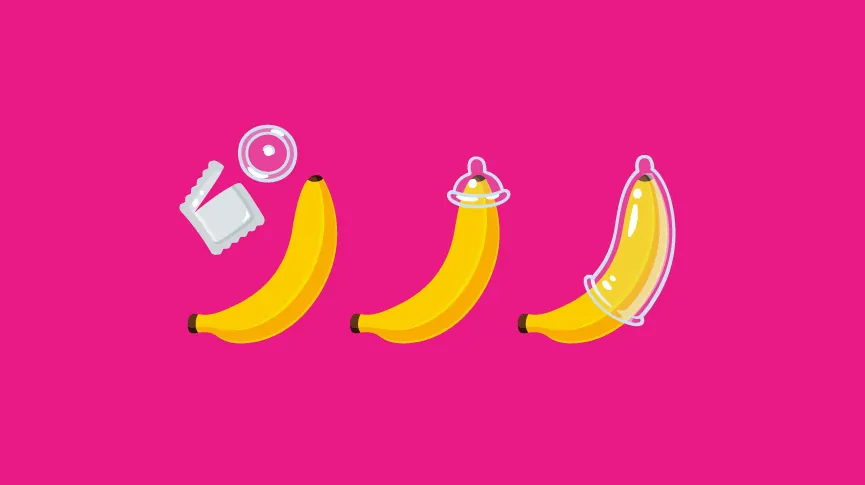 [Speaker Notes: ИППП – это инфекции, передающиеся половым путем, то есть которые чаще передаются при незащищенных половых контактах с инфицированным партнером.
Но надо помнить, что некоторые из них могут передаваться другими путями: через кровь, от матери к ребенку, во время поцелуя, контактно-бытовым путем.]
Чем опасны ИППП?
Вызывают острое воспаление мочеполовых органов, переходящее в хроническое, результатом которого могут стать бесплодие или внематочная беременность
Наносят существенный вред здоровью человека   в целом с поражением многих систем и органов
Могут привести к смерти
1
2
3
[Speaker Notes: Чем же опасны ИППП?
Тем, что: 
- одни из них вызывают острое воспаление мочеполовых органов, переходящее в хроническое, результатом которого могут стать бесплодие или внематочные беременности (гонорея, хламидиоз)
- другие наносят существенный вред здоровью человека в целом, с поражением многих систем и органов (сифилис, гепатит В, герпес);
- а развитие некоторых из них может привести к смерти (СПИД, сифилис, гепатит В).]
Причины распространения
Раннее начало половой жизни и частая смена партнеров 
Неиспользование барьерных методов контрацепции
Часто отсутствие внешних признаков болезни
Длительный инкубационный период
[Speaker Notes: Распространенность ИППП  в сегодняшнем мире, к сожалению, высока.
Распространению ИППП способствуют следующие факторы:
 - раннее начало половой жизни и частая смена партнеров; 
- неиспользование барьерных методов контрацепции;
 - часто отсутствие внешних признаков болезни;
 - длительный инкубационный период - время от внедрения возбудителя в организм до появления первых признаков заболевания, когда человек не догадывается о том, что он инфицирован и может быть сам того не желая заражает других людей. (ВИЧ/СПИД до 6 месяцев).]
Регулярное медицинское обследование
На каждом визите врач узнает жалобы, особенности менструального цикла и проводит осмотр.
Плановый медицинский осмотр: в 3, 6, 13, 15, 16, 17 лет.

Проводятся лабораторные исследования:
на бактериальную флору влагалища
цитологическое исследование при наличии условий
обследования по показаниям
[Speaker Notes: И наконец, для того, чтобы быть уверенной, что с репродуктивным здоровьем все в порядке и нет никаких невыявленных заболеваний (а так к сожалению часто бывает), очень важно помнить о необходимости регулярных медицинских осмотров у врача-гинеколога. 
Рекомендуется посещение гинеколога 1 раз в год начиная с 14 лет. На каждом визите врач узнает жалобы, особенности менструального цикла и проводит осмотр. Также ежегодно  проводятся лабораторные исследования 1) на бактериальную флору влагалища, 2) у девушек, уже живущих половой жизнью – исследование на онкоцитологию шейки матки (определяют клеточный состав и таким образом профилактируют рак шейки матки) и 3) исследование на наличие вируса папилломы человека (также для профилактики РШМ).]
История полового воспитания в России
программа «Этика и психология семейной жизни», курс «Гигиеническое и половое воспитание»
курс «Основы советской семьи и семейного воспитания»
проблеме полового воспитания уделялось большое внимание, активно внедрялись специальные программы
Клиники дружественные молодежи, отделения охраны репродуктивного здоровья
Вопрос полового воспитания — один из самых трудных в воспитательном процессе. Он очень трудный и для семьи, и для педагогов. 
Вопросы ребёнка о половых различиях и особенностях взрослые часто стараются обходить, замалчивать, полагая, что все ответы, связанные с полом, дети и подростки получат «у жизни».
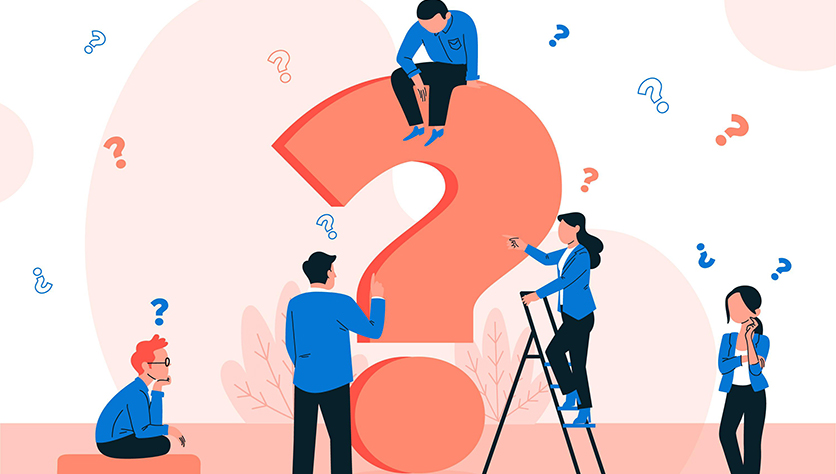 Подростковая беременность
-беременность, наступившая у несовершеннолетней девочки-подростка в возрасте 11-17 лет включительно.
- глобальное явление, которое имеет четко установленные причины и приводит к серьезным медицинским, социальным и экономическим последствиям.
-как правило, подростковая беременность является более частным явлением среди населения с более низким образовательным уровнем или экономическим статусом.
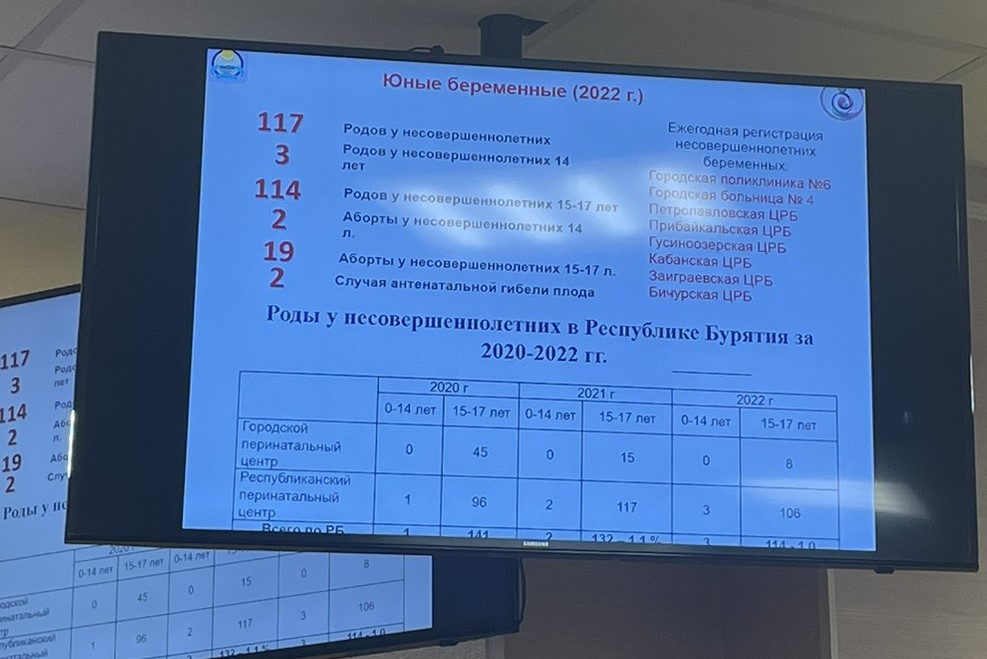 Беременна в 16….
Узнав о беременности девочка-подросток испытывает гамму эмоций: чувство вины, шок, неприятие ситуации, злость.
Очень часто многие девушки даже не подозревают о своем «интересном» положении в виду скудности знаний о репродуктивной системе.
Одни погружаются в депрессию, другие в виду психологической незрелости надеются на самоустранение проблемы.
Хорошо, если рядом есть значимый взрослый, 
которому можно открыться (родитель, бабушка,
сестра, учитель, врач).
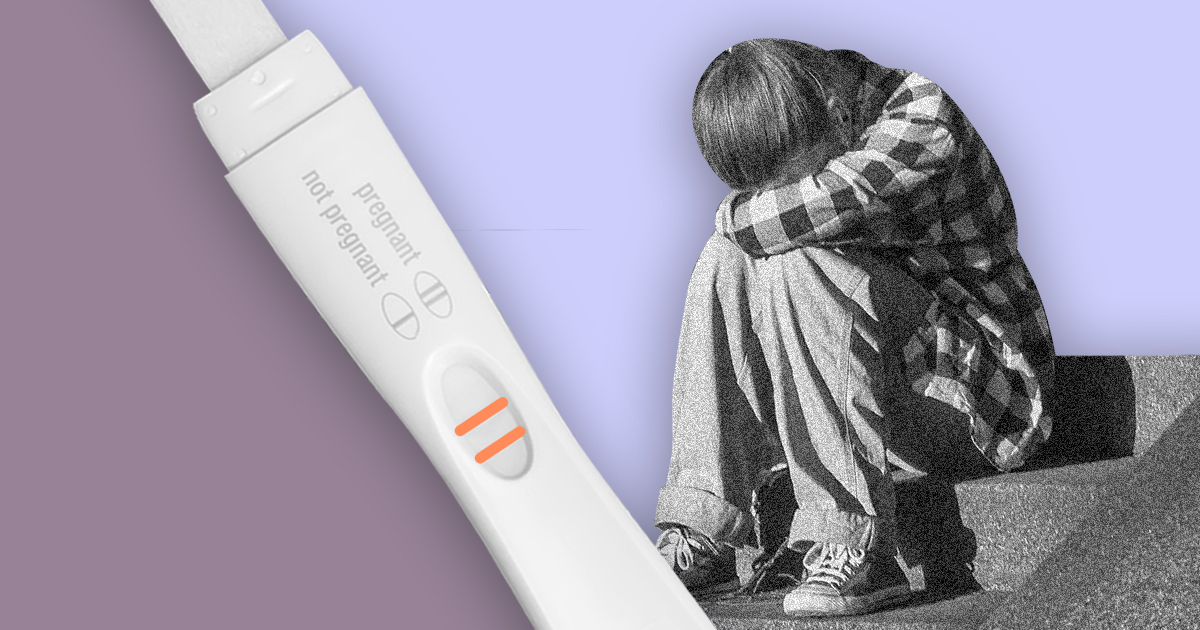 Тайное стало явным
Юная беременная подвергается порицанию, становится предметом насмешек в школе и зачастую ненависти со стороны близких родственников.
Получение образования отодвигается на второй план, что в последующем может привести к нарушению социальной, профессиональной адаптации в обществе.
Встает вопрос о материальном обеспечении юной мамы, необходимость ухода за малышом.
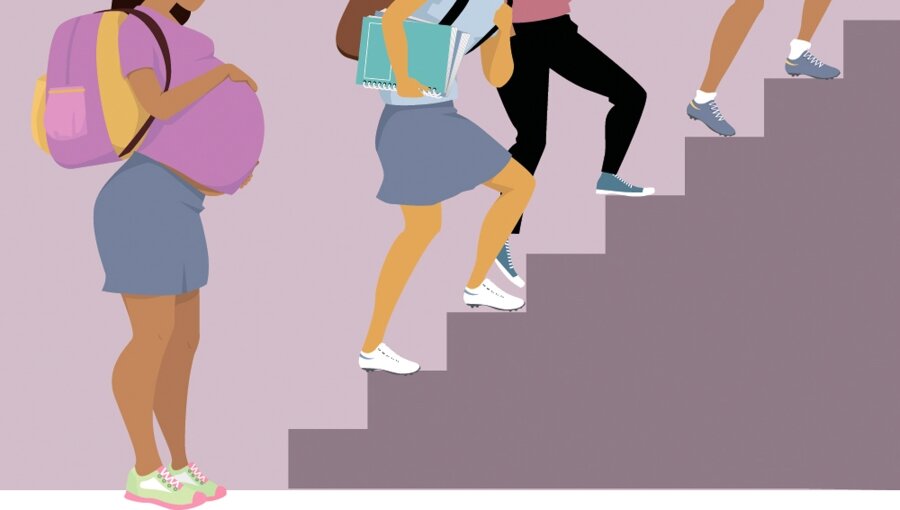 Важен комплексный подход
Поддержка государства, социальные гарантии.
Лояльное отношение со стороны образовательного учреждения: возможность дистанционного обучения, индивидуальный график, экстернат и т.д.
Работа с психологом на протяжении всей беременности и в послеродовом периоде.
Статистика абортов РФ
За 2021г всего абортов в РФ -517737.
0-14 лет -356.
15-17 лет- 4165.
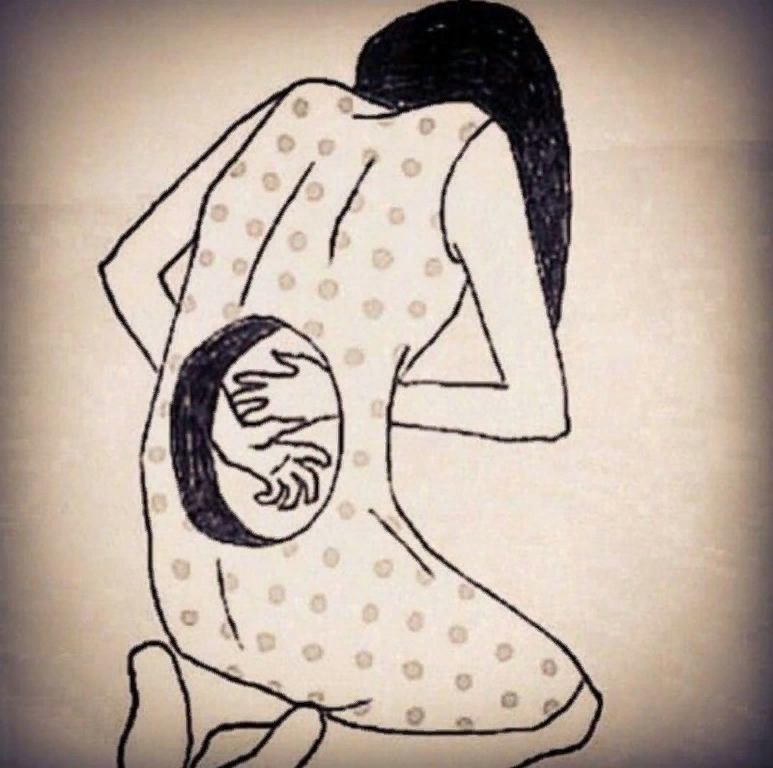 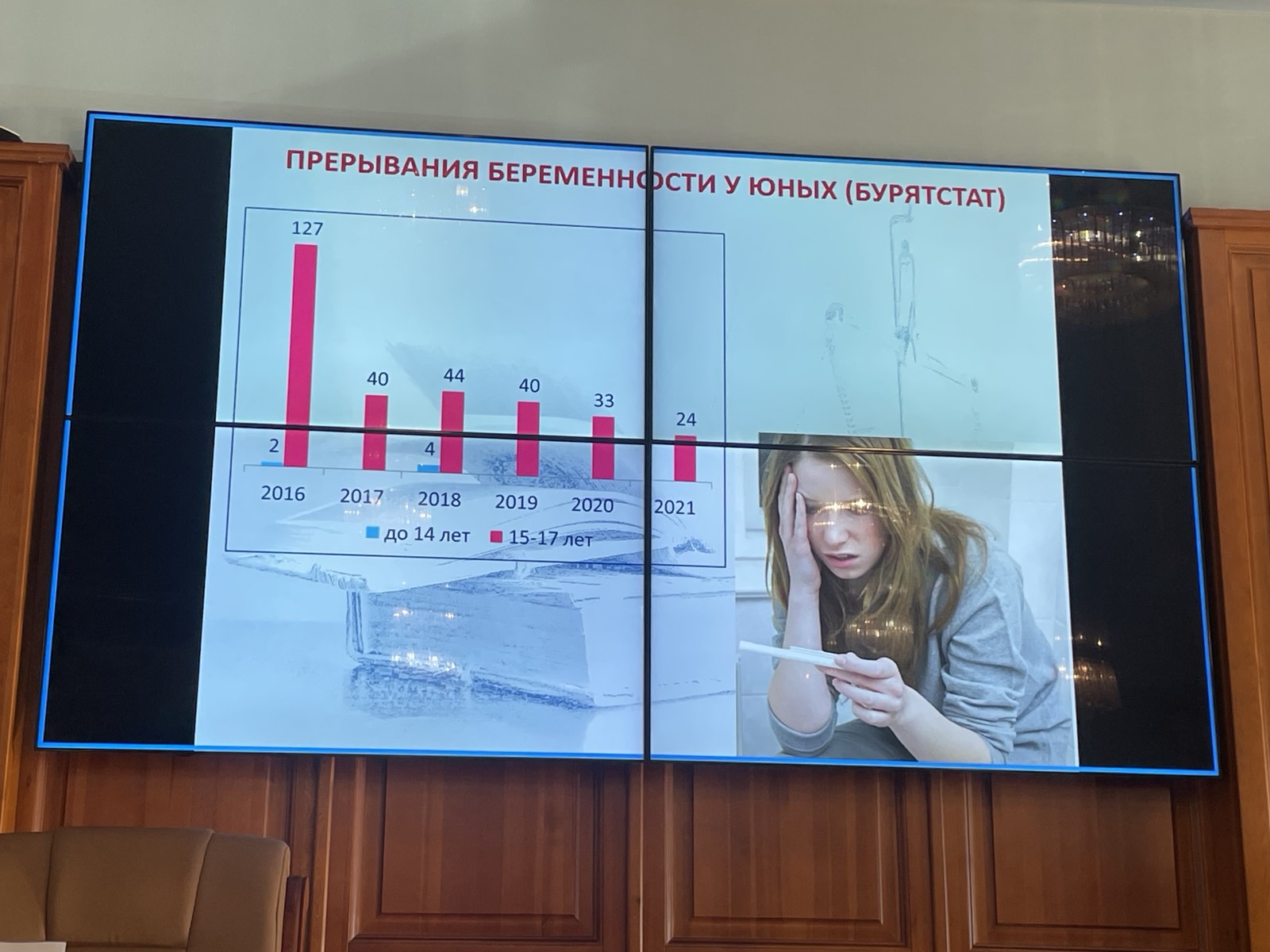 В 2022г: 
0-14 лет- 2
15-17 лет-19
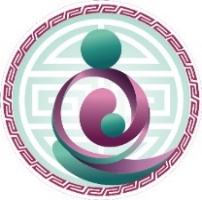 Очный прием детского гинеколога ООРЗ РПЦ Солнечная 4а.
  Тел для записи 55-36-23.
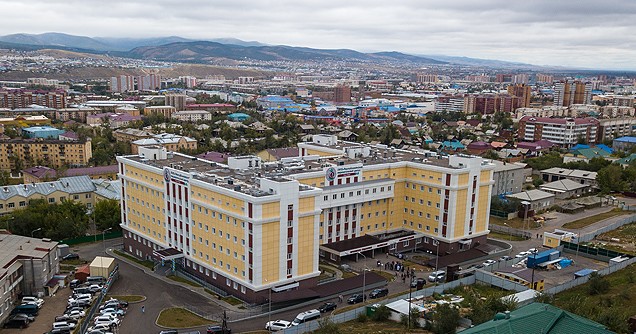 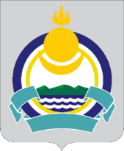 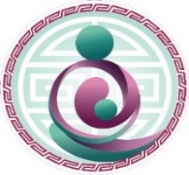 Спасибо за внимание!
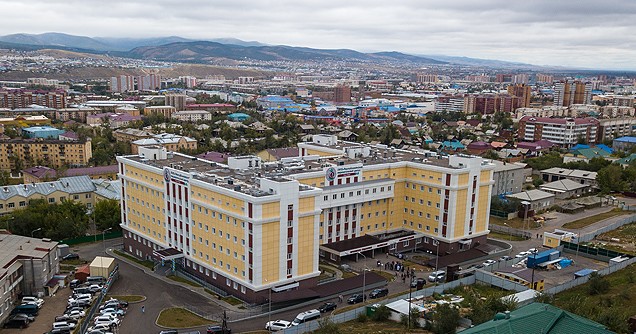 РПЦ Солнечная 4а.
Дамдинова Аюна Баировна
Тел 8-924-351-00-62
Эл почта a_damdinova@bk.ru